What we can do to improve our ecological situation
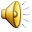 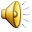 Students` ideas
If we plant trees the forests will grow again
If we recycle paper, we`ll save more trees
If we stop polluting our rivers and seas, we`ll  have clean water
We can recycle the used objects and materials and they can be used again
We should stop polluting the air by the factrories.
Let` s find the way out !
We must do everything possible to save the nature
1)The mankind should lessen the pollution. 
2)We have to create nature parks.
3) Forest areas must be planted or replanted.
Let`s work together and stop polluting our planet!
If you really want to do something to protect the environment, just do it!
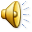 Chernivtsi School #6, Ukraine.2009